Tuesday, November 12th, 2024
UNIT 3: SCHOOL
LESSON 1: E, F
Objectives
By the end of this lesson, students will be able to ask and answer who owns different school supplies. 

Vocabulary: eraser, ruler, pencil, notebook, pencil case 
Structure: Is this your eraser? 
		 - Yes, it is./No, it isn't. 
		 Are these your notebooks? 
		 - Yes, they are./No, they aren't.
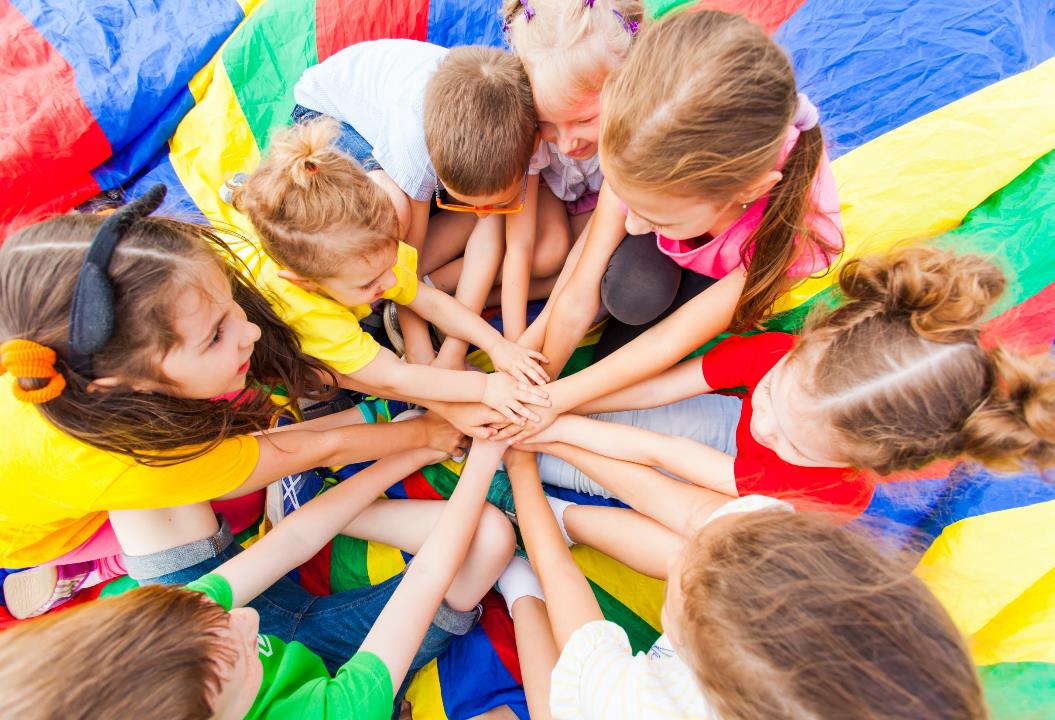 WARM UP
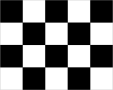 SPACE RACE
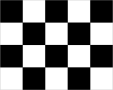 Choose One:
Rocket Ship or Alien Ship?
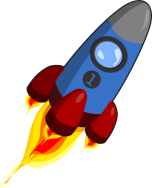 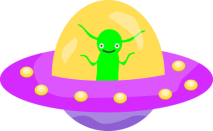 How to Play:
SPACE RACE
-Make 2 teams: one team is the ’Rocket’ and one team is the ‘Alien Ship’
- The teams take turns to choose a number and then answer the question. 
- After answering the question correctly, click on the Rocket / Alien Ship and it will move. 
-The first team to arrive at Mars is the winner.
SPACE RACE
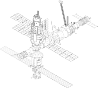 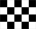 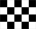 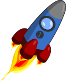 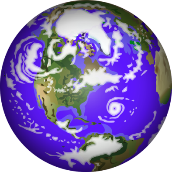 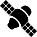 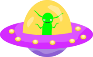 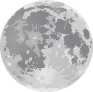 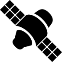 GO!
3
2
1
ROCKET SHIP WINS!
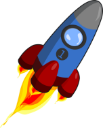 ALIEN SHIP 
WINS!
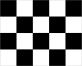 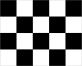 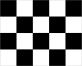 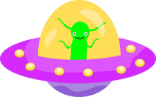 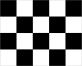 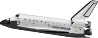 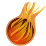 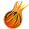 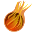 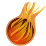 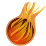 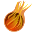 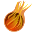 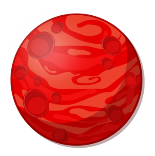 SPACE RACE
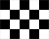 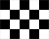 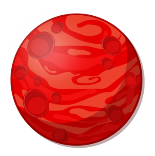 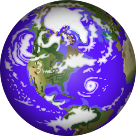 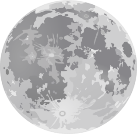 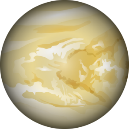 1
3
2
4
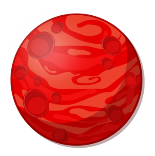 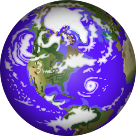 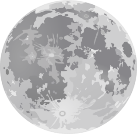 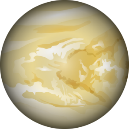 5
6
8
7
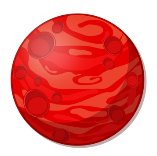 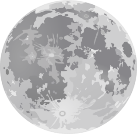 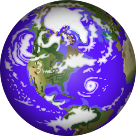 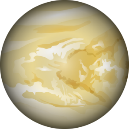 11
10
9
12
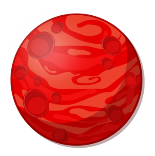 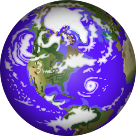 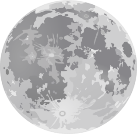 13
14
15
What’s this?
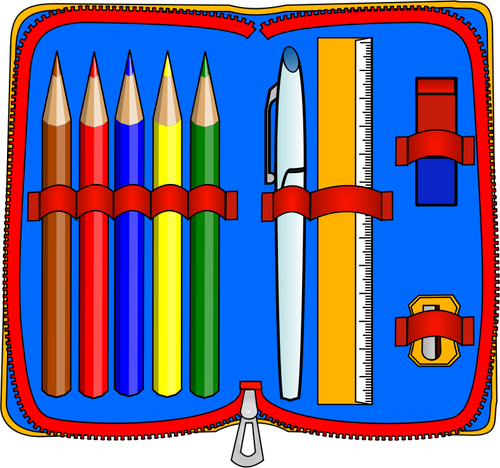 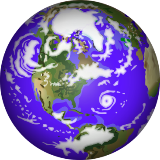 It’s a pencil case.
What’s this?
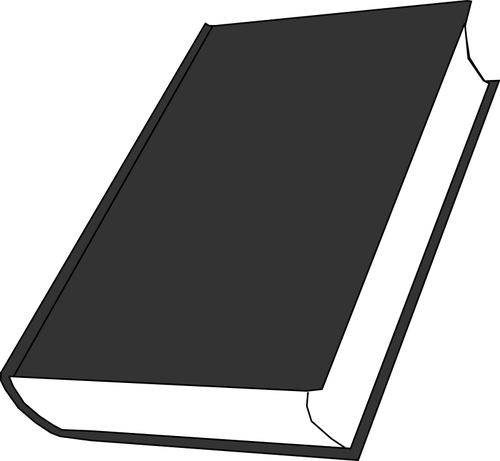 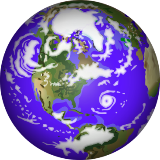 It’s a book.
What’s this?
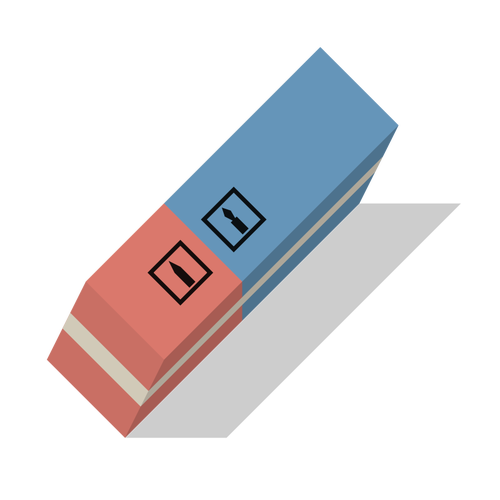 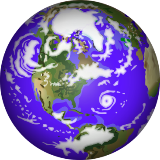 It’s an eraser.
What’s this?
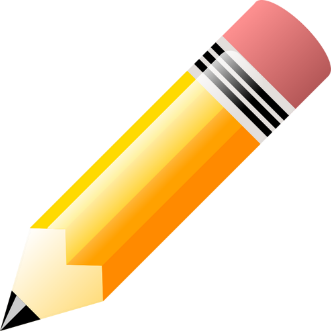 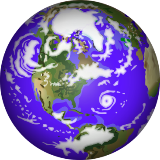 It’s a pencil.
Is this a pencil?
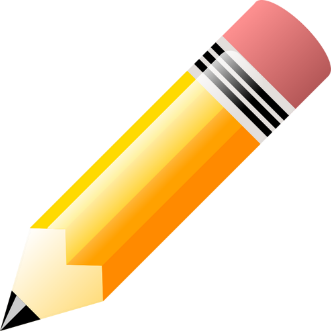 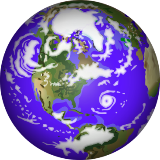 Yes, it is.
What are these?
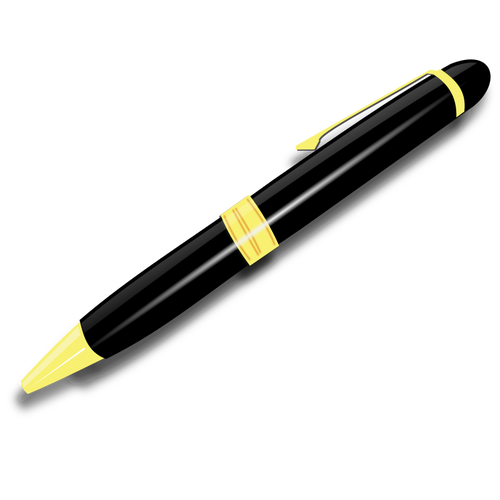 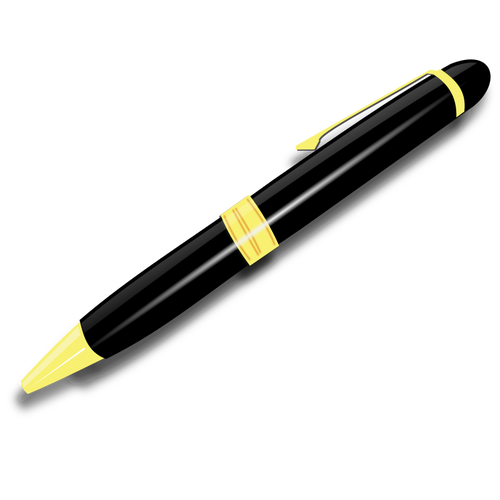 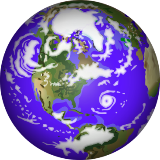 They are pens.
Is this a notebook?
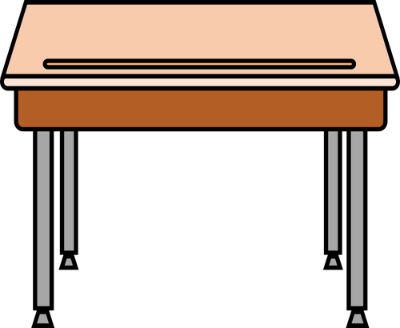 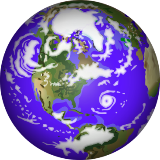 No, it isn’t.
Are these rulers?
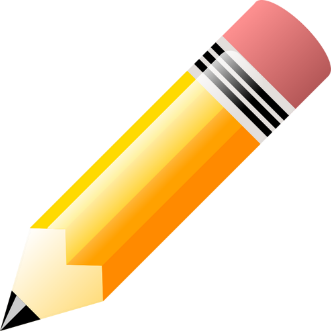 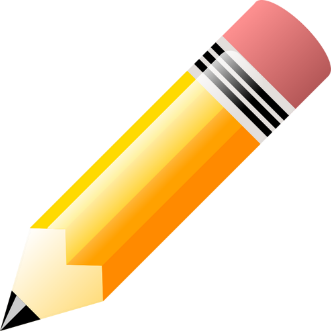 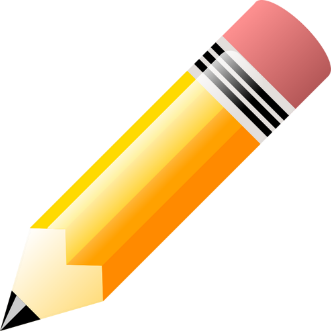 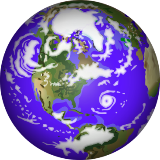 No, they aren’t.
What are these?
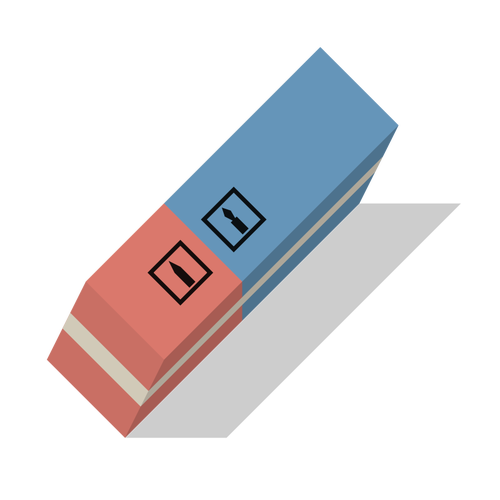 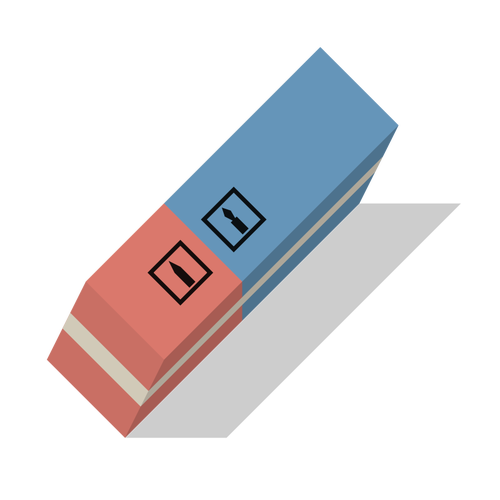 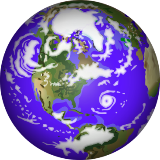 They are erasers.
Are these erasers?
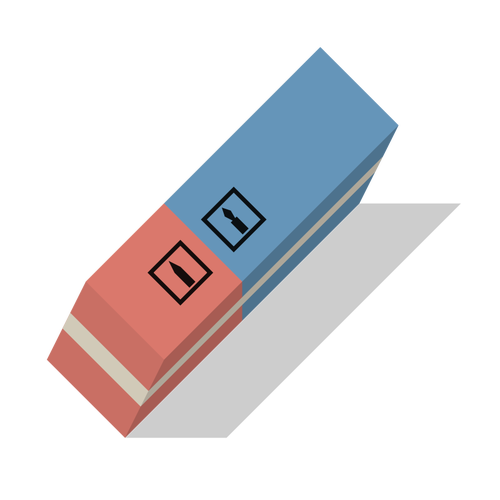 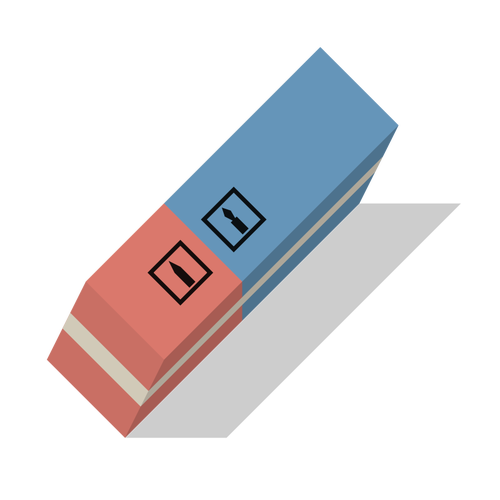 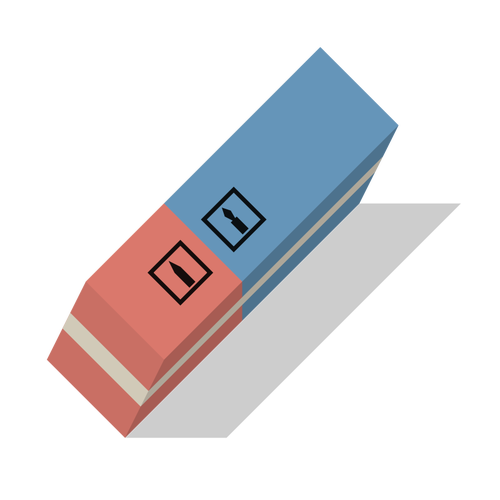 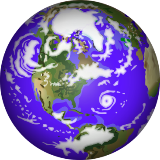 Yes, they are.
What’s this?
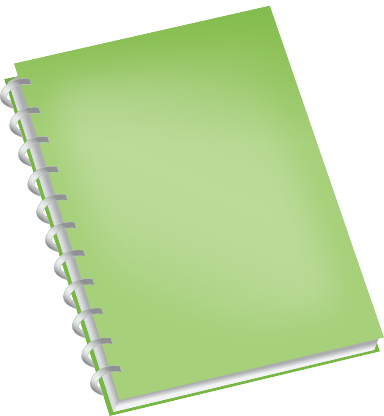 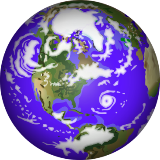 It’s a notebook.
What’s this?
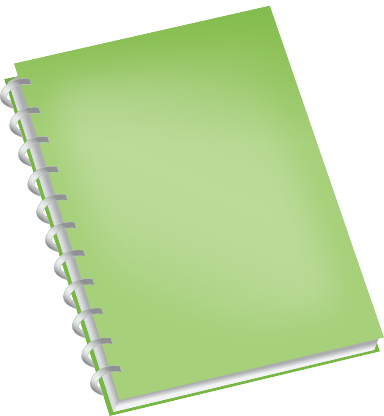 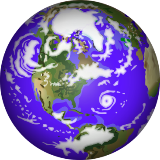 It’s a notebook.
What’s this?
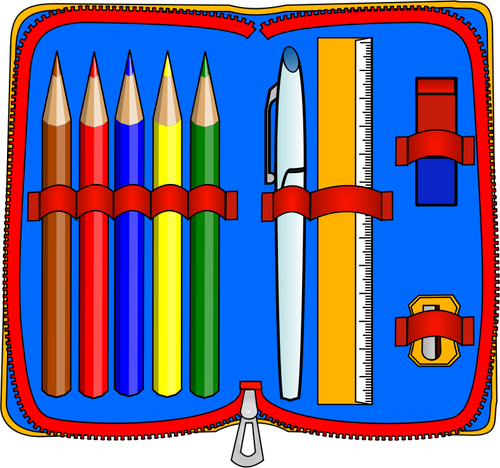 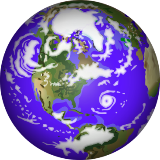 It’s a pencil case.
What are these?
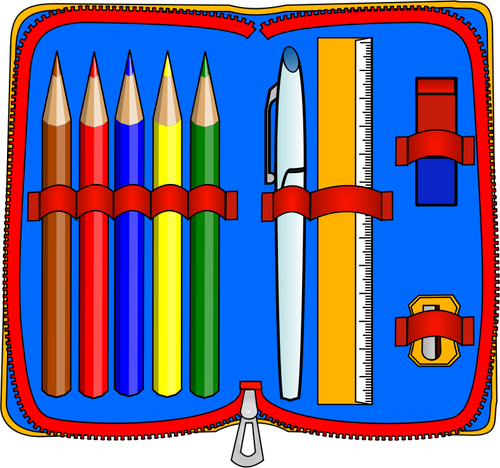 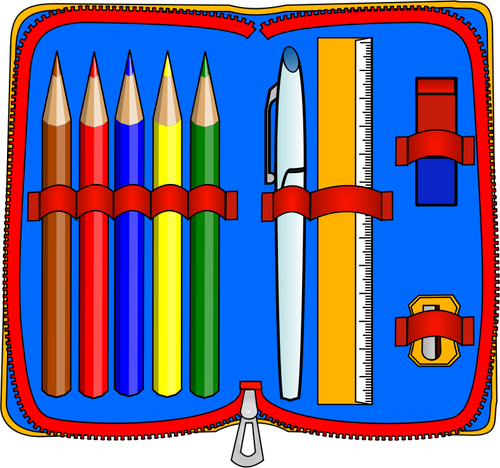 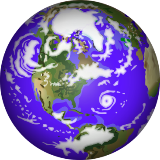 They are pencil cases.
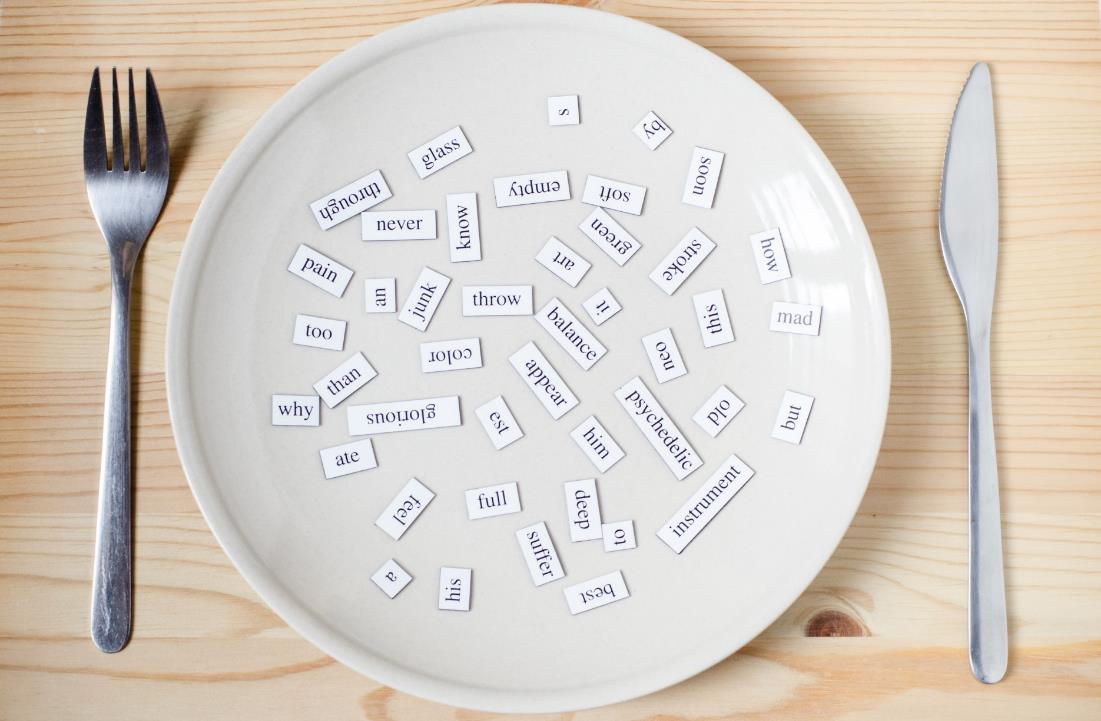 Structures
Is this your eraser?
Yes, it is./No, it isn’t.
Are these your notebooks?
Yes, they are./No, they aren't.
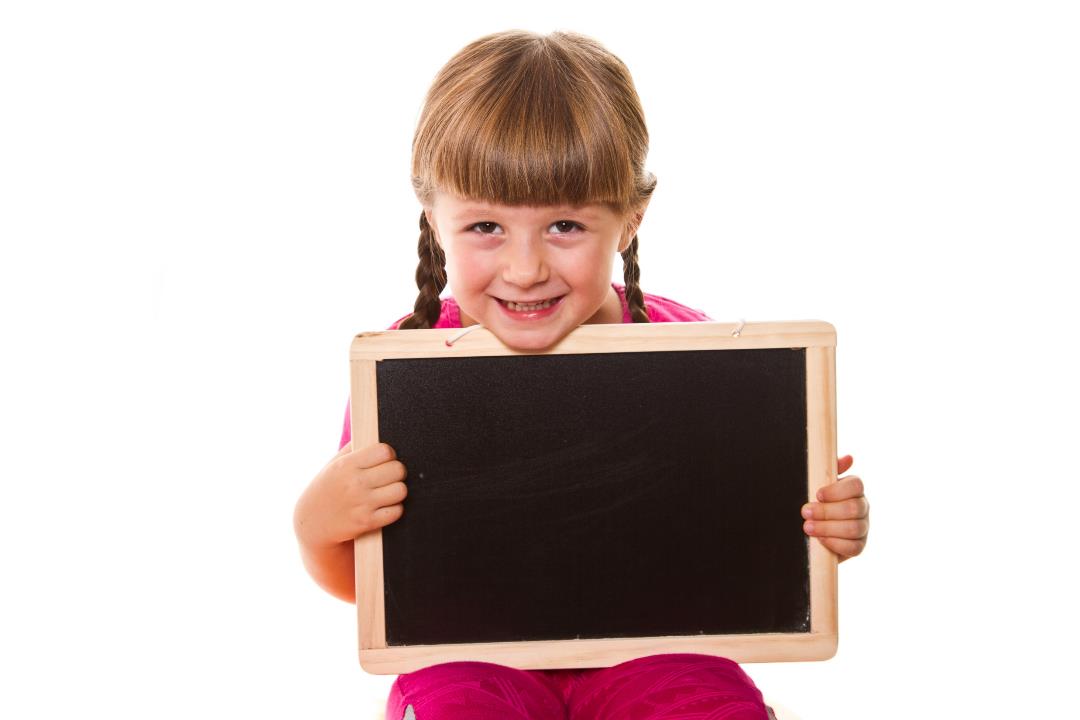 Presentation
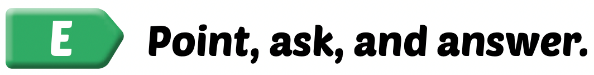 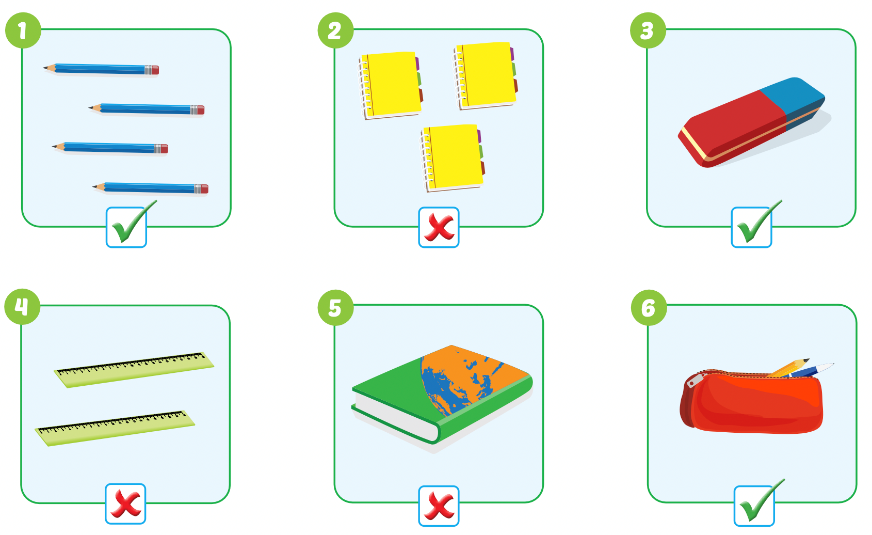 Teacher models first!
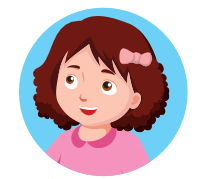 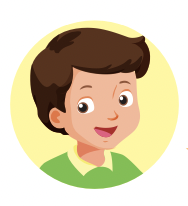 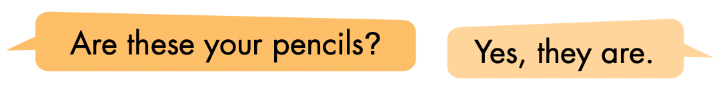 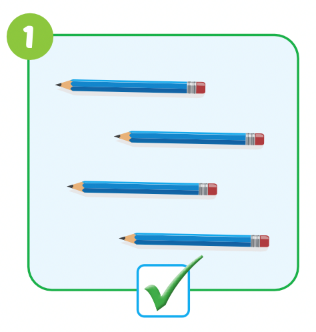 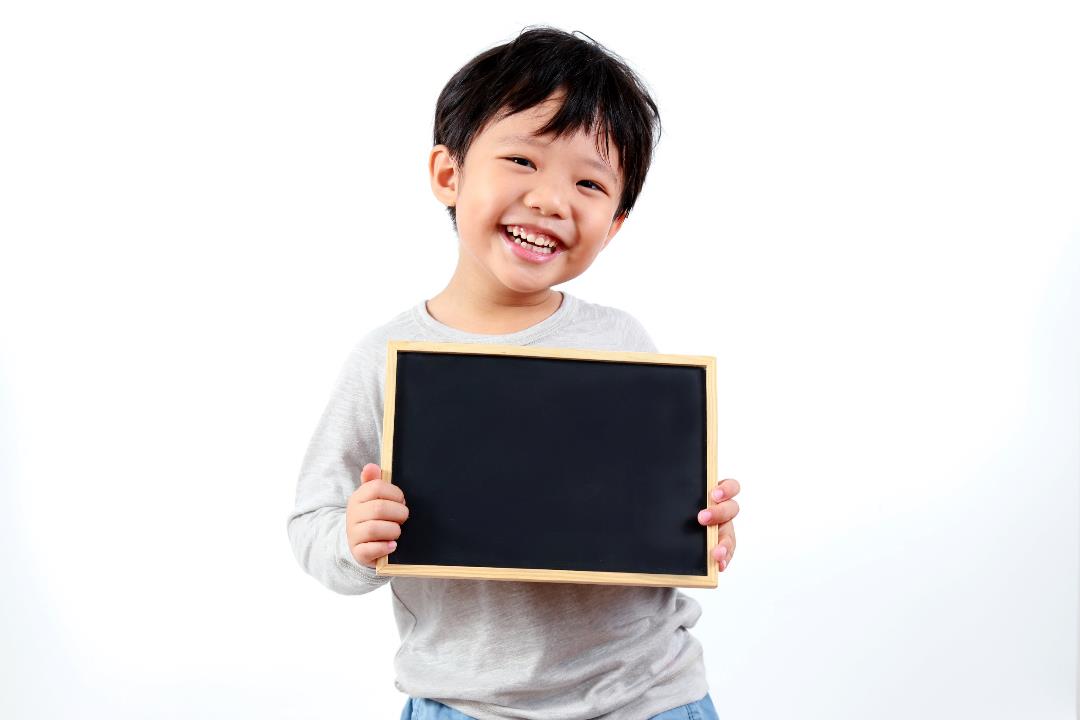 Practice
Divide the class into two teams.
Have Team A ask the question and Team B answer it.
Swap roles and repeat.
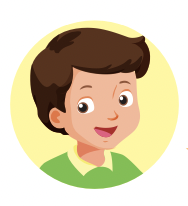 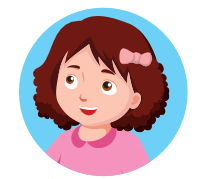 Are these your………………..?
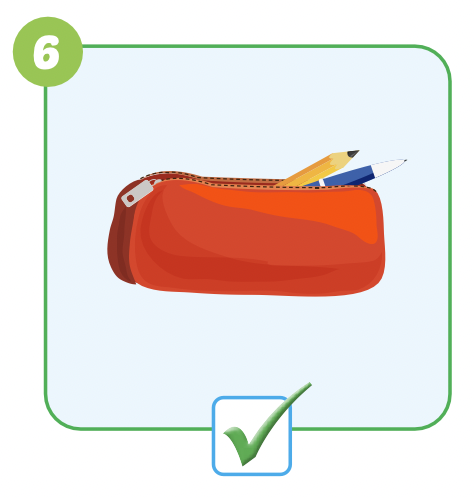 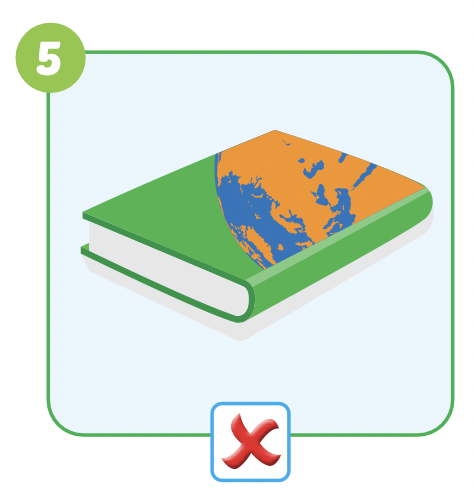 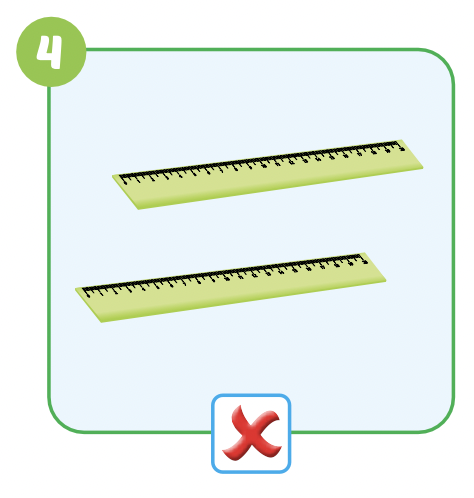 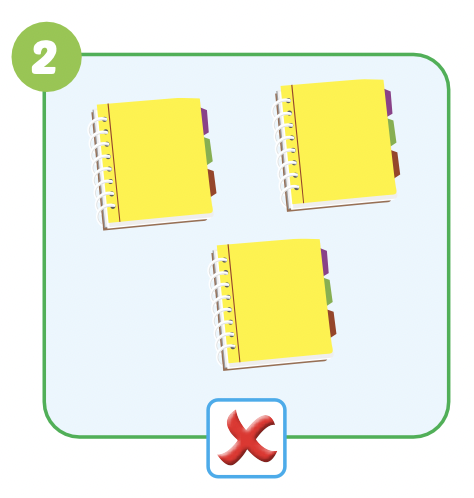 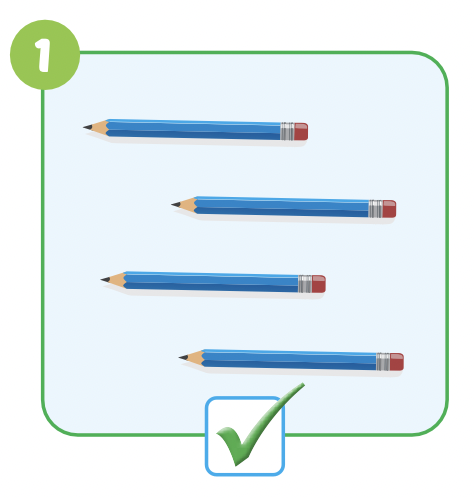 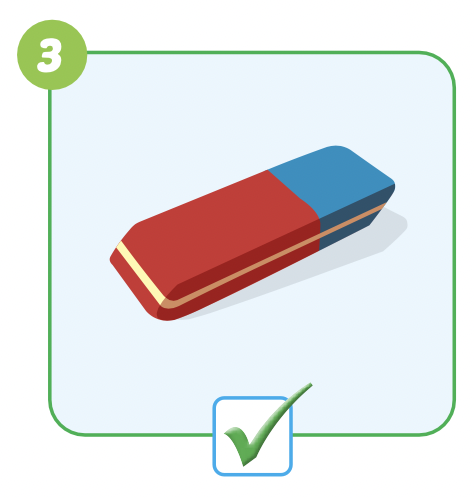 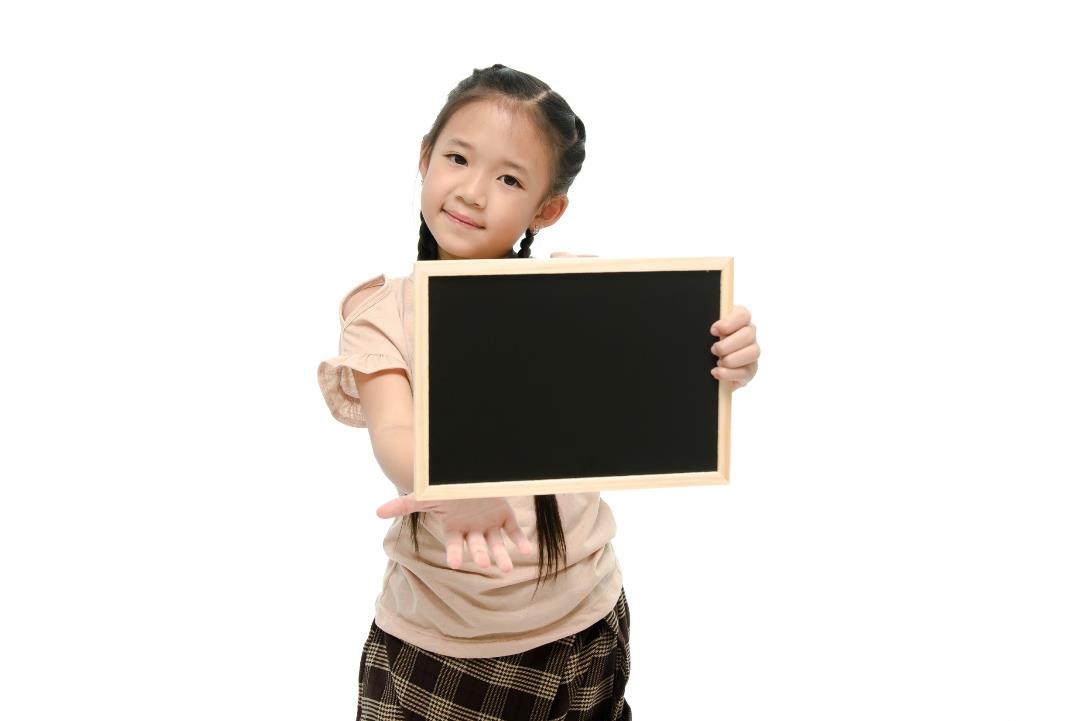 Speaking
Pairwork
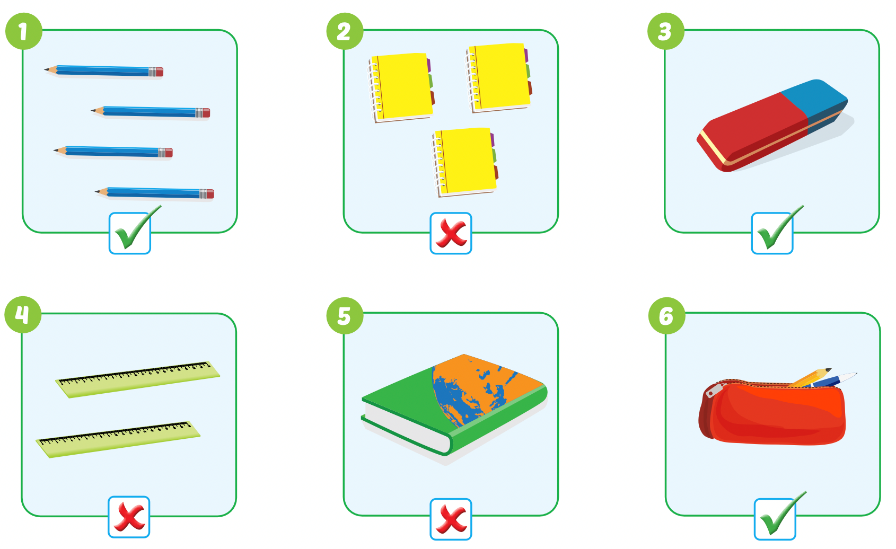 DEMONSTRATION
Have some pairs demonstrate the activity in front of the class
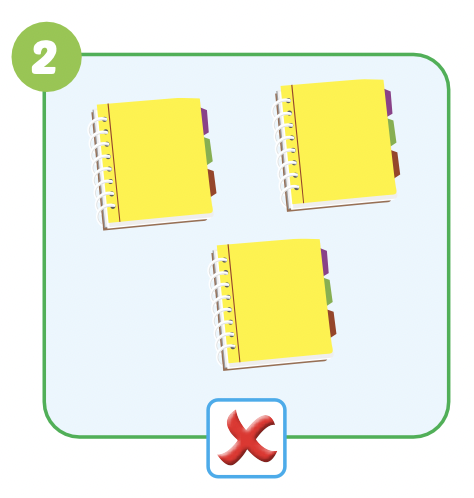 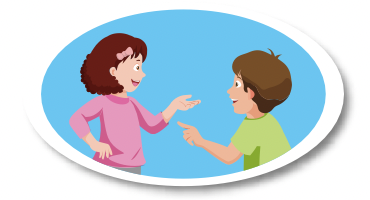 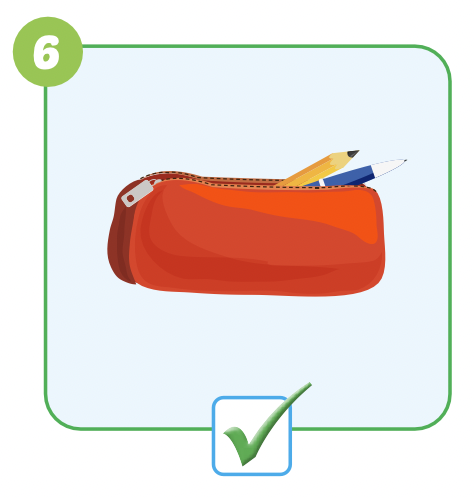 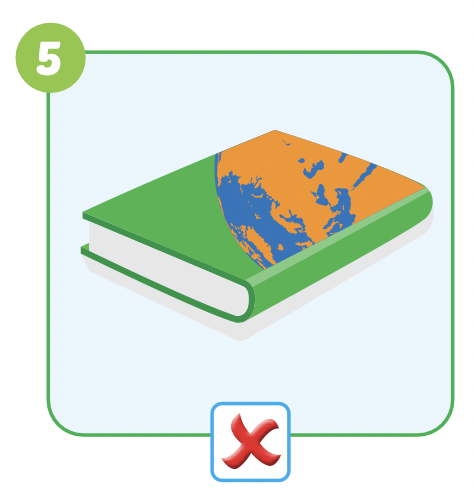 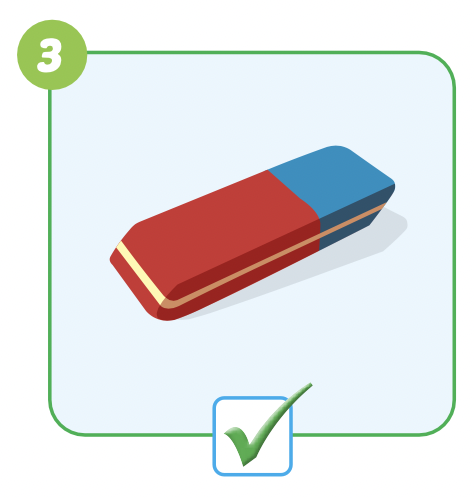 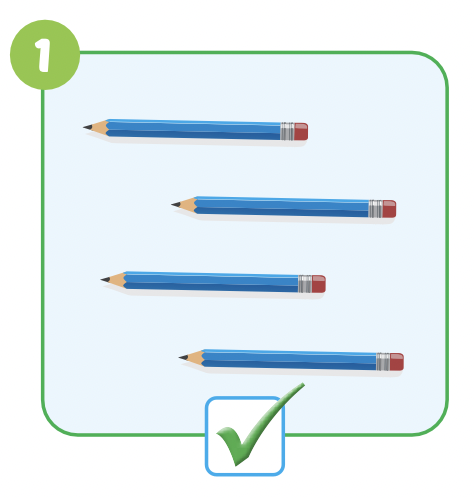 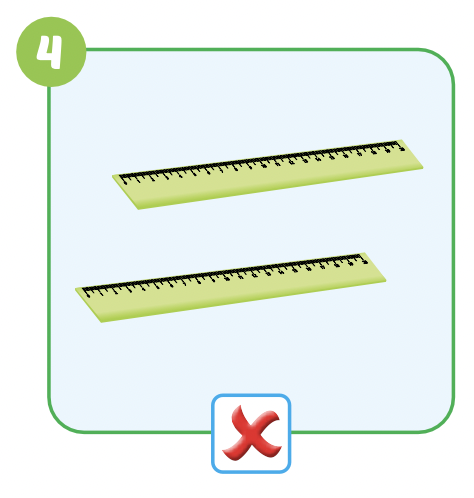 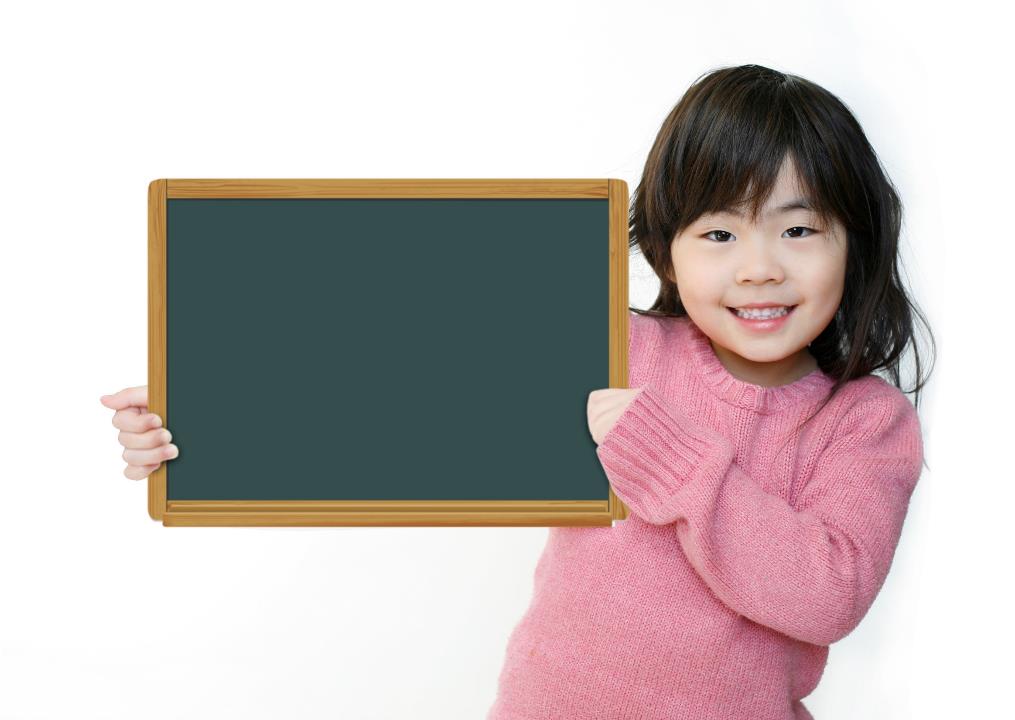 Production
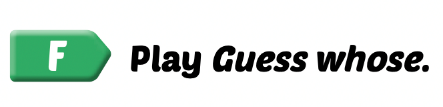 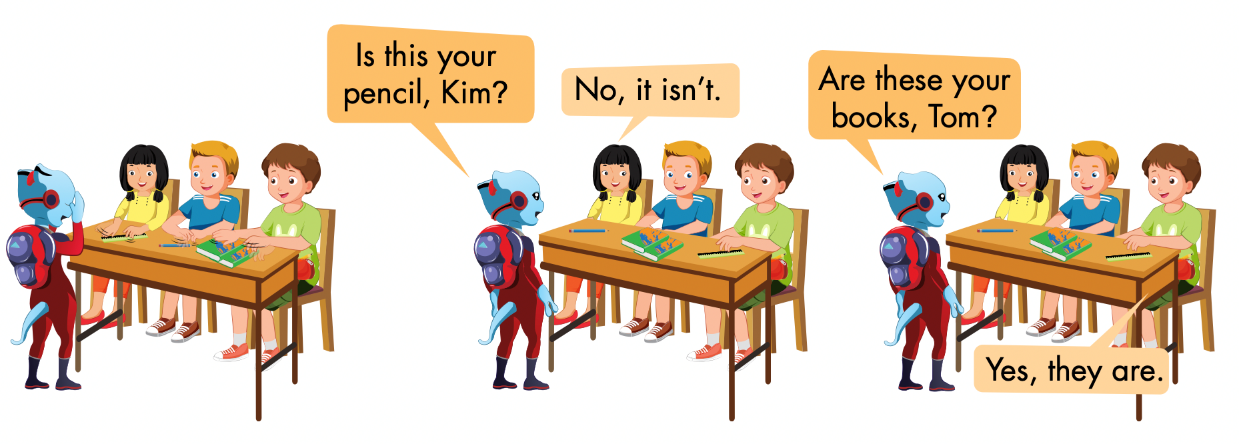 [Speaker Notes: Divide the class into groups of four. 
Have Student A cover their eyes. 
Have the other students put one of their own items on the 
desk in a random order. 
Have Student A open their eyes and try to guess. 
Have other students respond. 
Have students swap roles and repeat.]
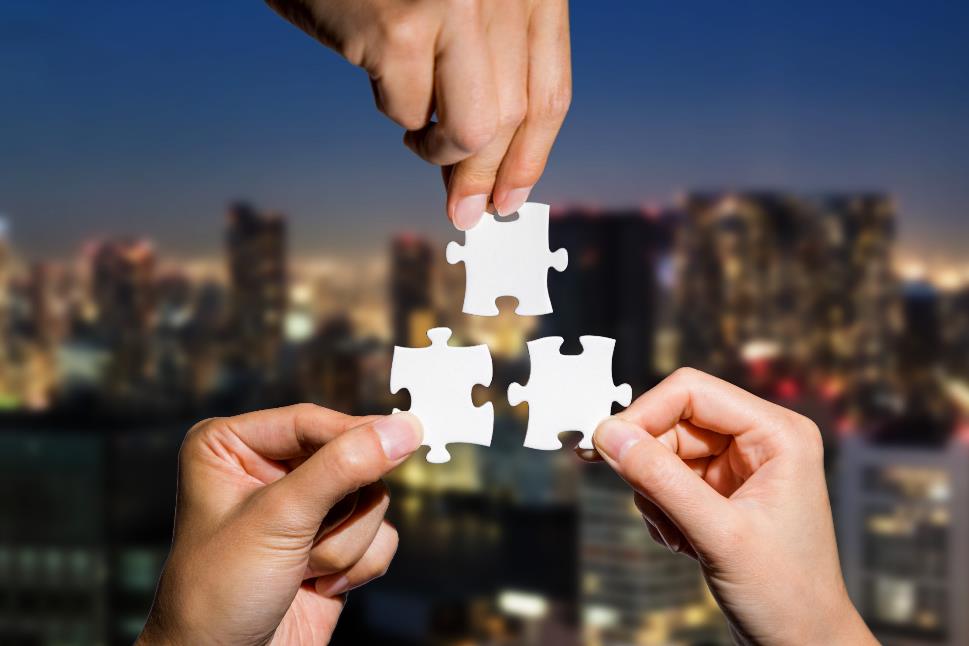 CONSOLIDATION
Guessing game
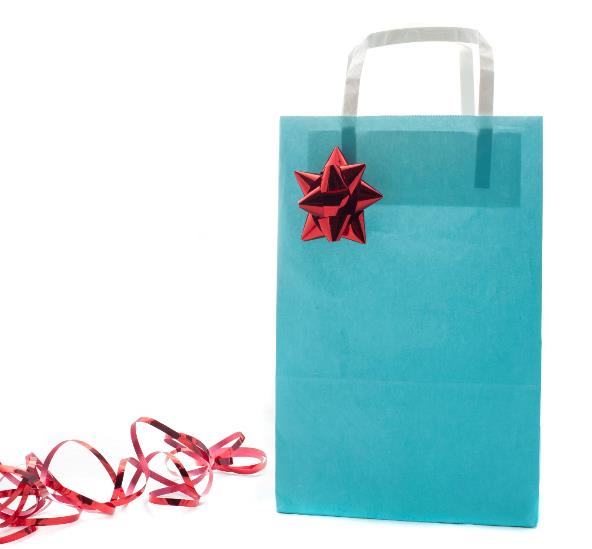 Work in groups of 4
Choose your favorite school thing and put it in a bag
Take turns to take out 1 school thing
Make a guess by asking: 
Is this your…?
Are these your…?
[Speaker Notes: 134722862]
Lesson 3
Homework
Review the vocabularies, structure
Do the exercises 
Do the exercises 
Prepare the next lesson
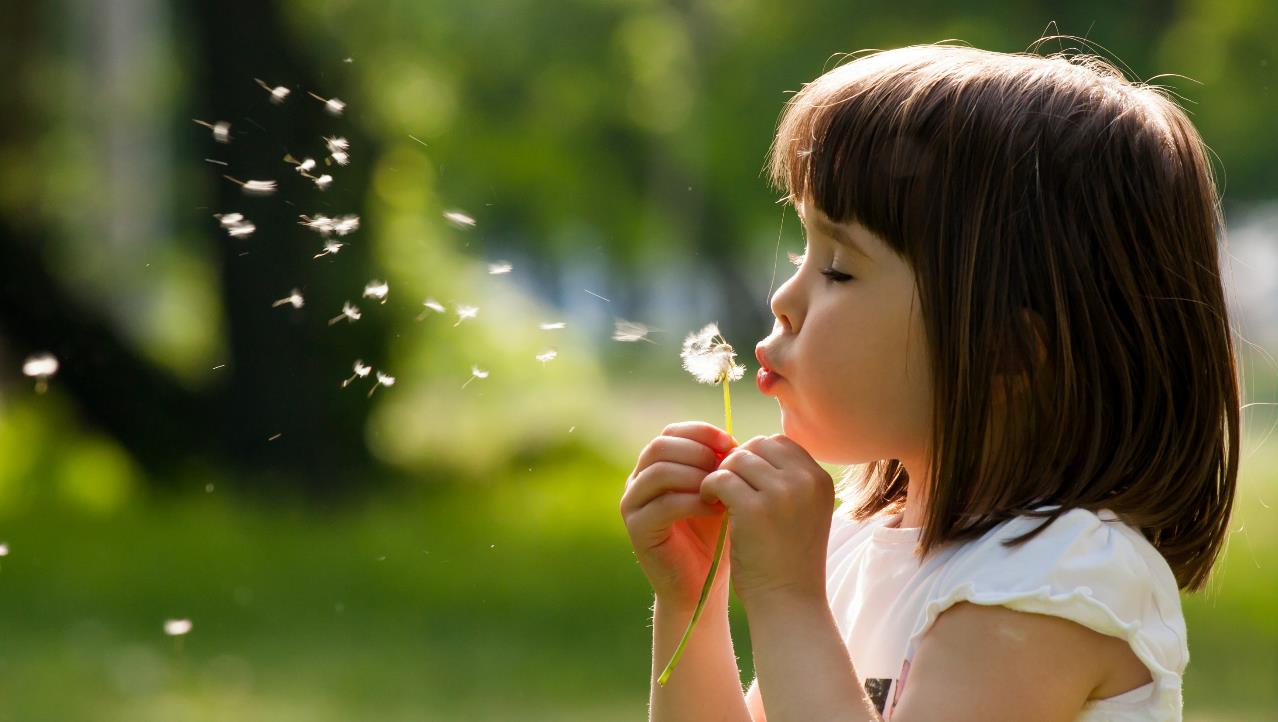 Enjoy your day!